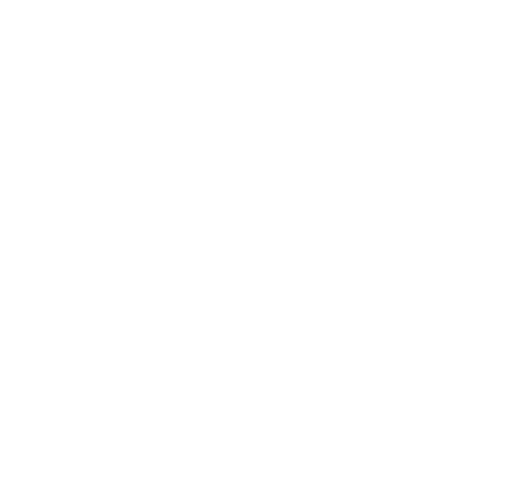 Nun danket alle Gott
 
       Liederbuch: „Feiern & Loben“

       Lied Nr. 51, Strophen 1 bis 3
Feiern & Loben, Lied 51, Strophe 1
Nun danket alle Gott   mit Herzen, Mund und Händen,der große Dinge tut   an uns und allen Enden,der uns von Mutterleib   und Kindesbeinen anunzählig viel zugut   bis hierher hat getan.
Feiern & Loben, Lied 51, Strophe 2
Der ewigreiche Gott    woll uns in unserm Leben ein immer fröhlich Herz    und edlen Frieden geben und uns in seiner Gnad    erhalten fort und fort und uns aus aller Not    erlösen hier und dort.
Feiern & Loben, Lied 51, Strophe 3
Lob, Ehr und Preis sei Gott   dem Vater und dem Sohneund Gott dem Heilgen Geist   im höchsten Himmelsthrone,ihm, dem dreieinen Gott,   wie es im Anfang warund ist und bleiben wird   jetzt und auch immerdar.
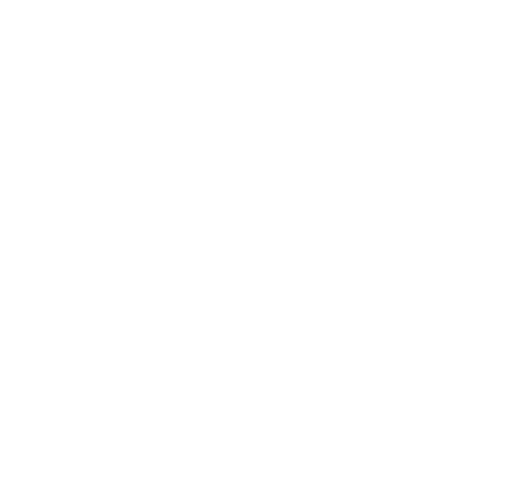